Persuázia
Umenie & Veda
Persuázia
Čo si predstavíte pod pojmom „presvedčovanie“
Skúste si vybaviť moment, kedy vás média alebo iný komunikátor presvedčili...
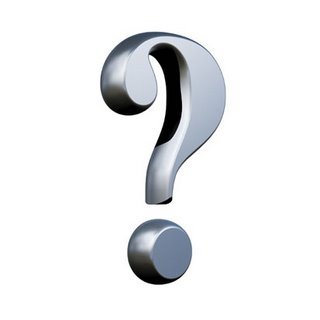 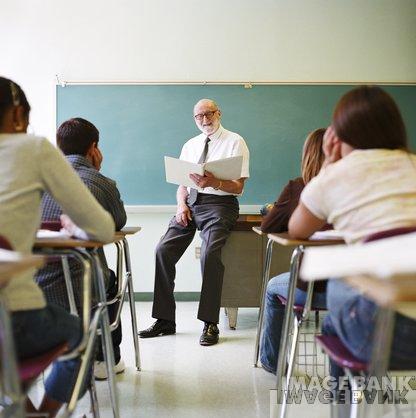 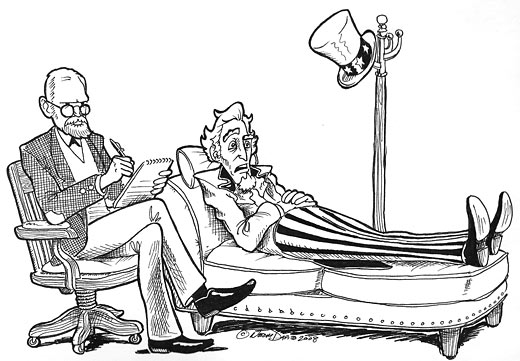 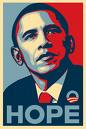 Persuasion is everywhere!
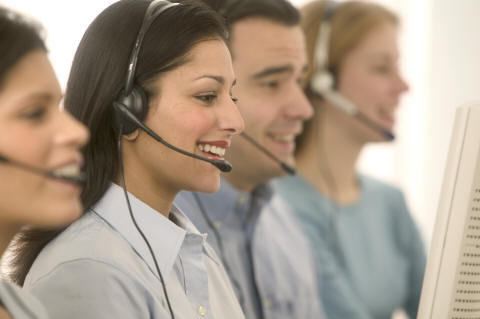 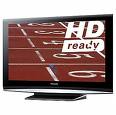 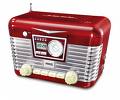 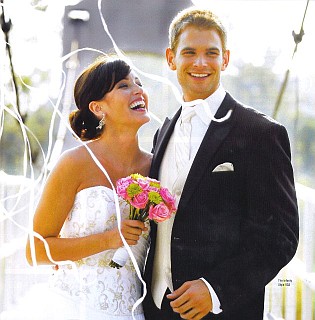 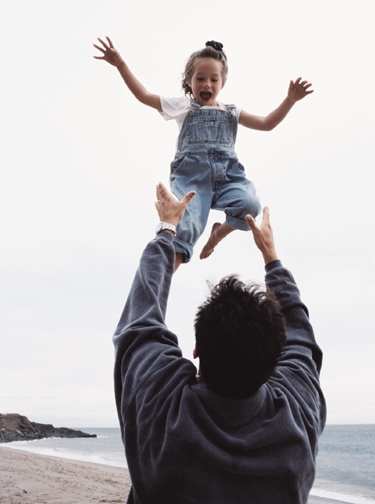 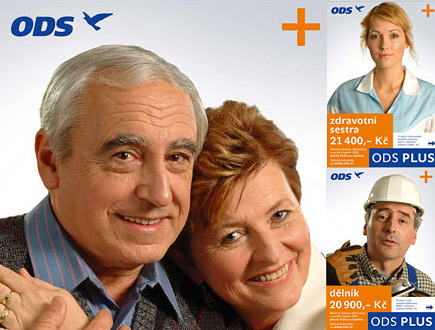 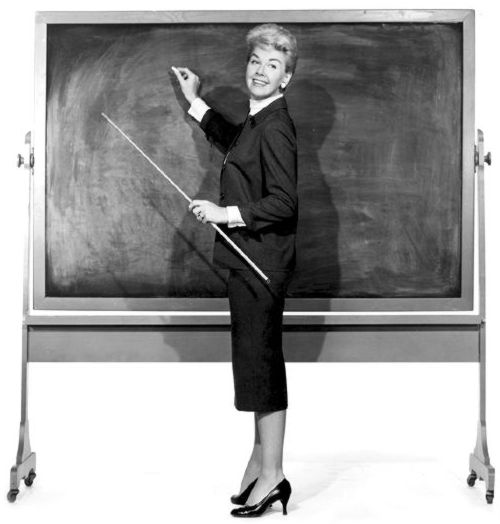 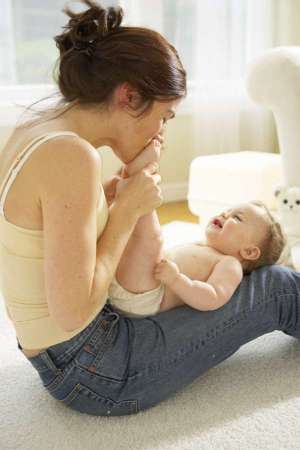 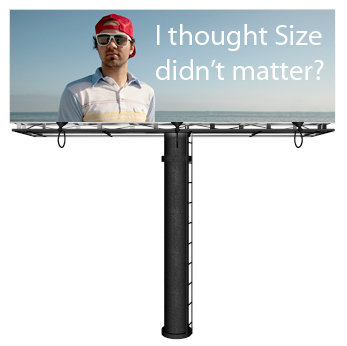 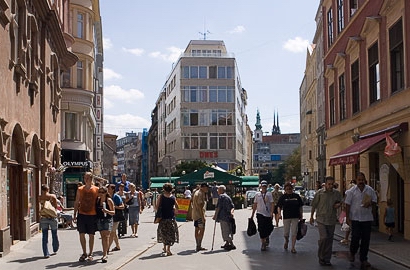 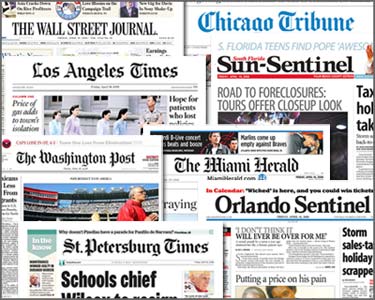 Čo je to presvedčovanie?
Presvedčovanie vs. Nátlak
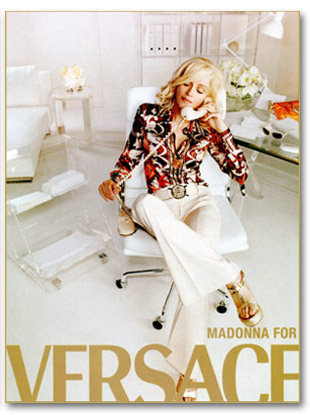 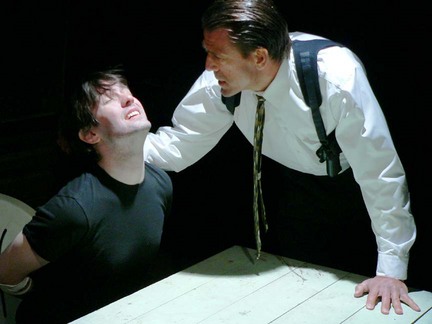 Presvedčovanie
Persuázia: Persuázia je špecifická forma komunikácie, ktorej cieľom je ovplyvniť duševný stav recipienta, v atmosfére slobodnej voľby.
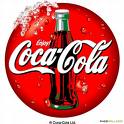 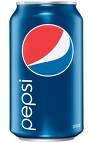 Presvedčovanie
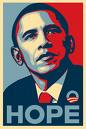 Presvedčovanie je forma komunikácie
Presvedčovanie zahrňuje úmyselný pokus o vplyv
Dochádza ku zmene duševného stavu recipienta
Nutnou súčasťou je slobodná voľba
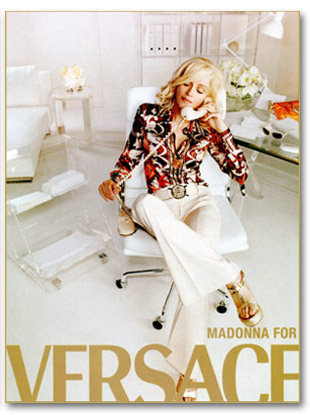 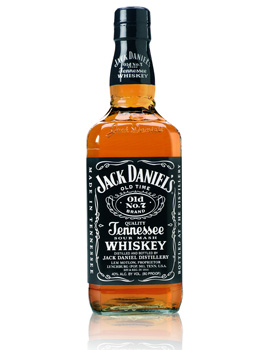 Nátlak
Nátlak: technika, kedy je človek donútený k určitému správaniu proti svojej vôli. Hlavným znakom nátlaku je použitie hrozby negatívnych dôsledkov, ak osoba nevyhovie požiadavku.
(Perloff, 2008)
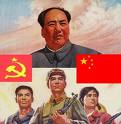 Presvedčovanie vs. Nátlak
Presvedčovanie:

 Reklama
 Kamarátova žiadosť aby som nebral drogy
 Informácia o škodlivosti fajčenia
 Politická kampaň
 Telemarketing
 Zanietený rozhovor smerujúci k zmene postoja druhej osoby
Nátlak:

 Rozkazy z vedenia
 Vypočúvanie
 Zákaz fajčenia
 Zákon o zákaze telefonovania za volantom
 Vymáhanie dlhov
 „Emocionálne vydieranie“ vo vzťahu
Nátlak a persuázia nie sú bipolárne opozitá.
					Vytvárajú kontinuum a prelínajú sa.
Nátlak
Persuázia
povaha hrozby
schopnosť konať inak
percepcia slobodnej voľby
Kontinuum persuázia - nátlak
Nátlak
Persuázia
povaha hrozby
schopnosť konať inak
percepcia slobodnej voľby
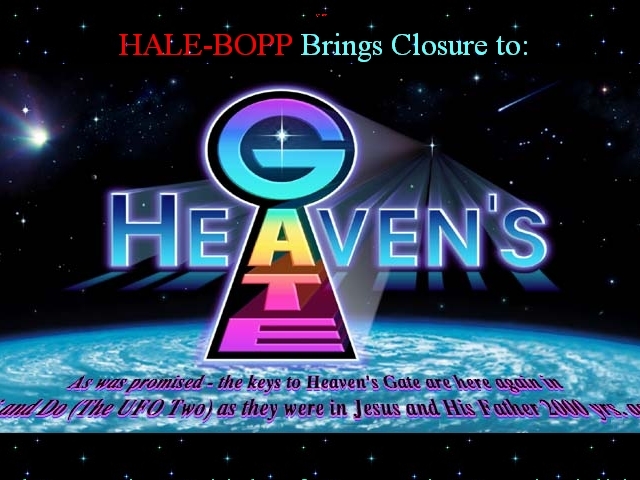 http://www.heavensgate.com/
[Speaker Notes: People’s Temple – Jim Jones]
Účinky persuazívnej komunikácie
Vytvorenie postoja
Neznámy politický kandidát; nová kozmetická značka; nová spoločnosť; prvé rande, atď.
Posilnenie postoja
Politická kampaň; posilnenie image značky, atď.
Zmena postoja
Kampaň proti fajčeniu; African-American Civil Rights Movement; atď.
Postoje
Postoj je naučené hodnotenie objektu, ktoré ovplyvňuje naše správanie.
	Je určený intenzitou a valenciou



Asociácia medzi objektom a hodnotiacou kategóriou
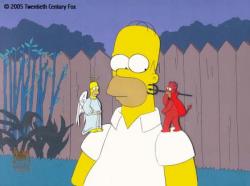 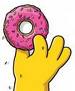 História
“Those who don’t study history are doomed to repeat it."
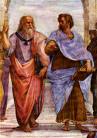 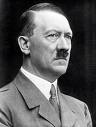 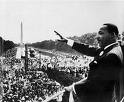 Sofisti
Platón
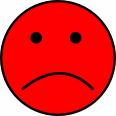 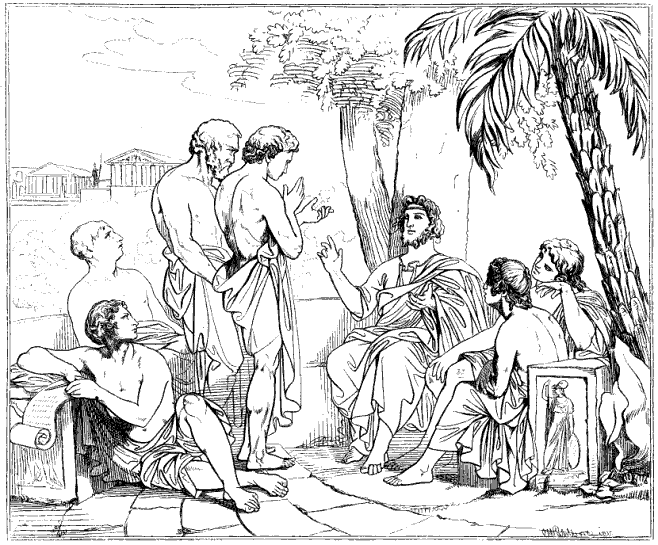 Platón vs. Sofisti
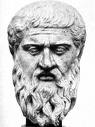 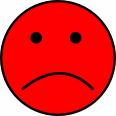 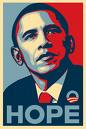 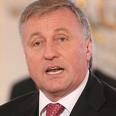 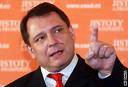 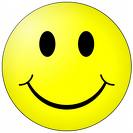 Aristoteles – prvý vedec
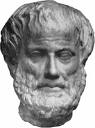 Obe strany majú trocha pravdy...
		Platón – pravda je dôležitá
		Sofisti – presvedčovanie je užitočný a dôležitý 	nástroj.

Ethos = povaha komunikátora
Pathos = stav obecenstva
Logos = samotná správa
Persuázia v modernom svete
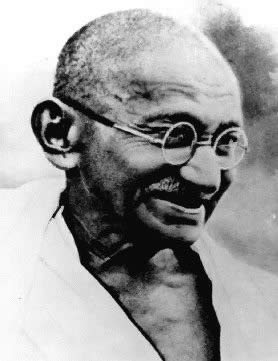 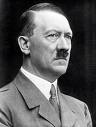 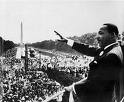 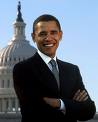 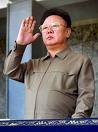 Etika
NAPÍŠTE:
Napíšte tri príklady etického a neetického presvedčovania

Aké sú teda aspekty, ktoré rozlišujú etické od neetického?
Etika
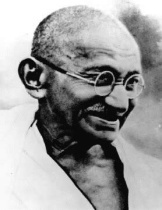 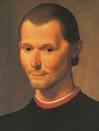 Gandhi
Machiavelli
“zlé prostriedky spôsobujú zlé konce”
“účel svetí prostriedky”
Kant – kategorický imperatív

Utilitarizmus – činy by mali byť hodnotené podľa toho, či prinášajú viac dobra alebo zla.
Etika
Najfrekventovanější názor vo vedeckých kruhoch je, že

	MY SAMI SME ZODPOVEDNÍ ZA ROZHODNUTIA, KTORÉ ROBÍME!
Vzdelanie a výchova
Summary
Presvedčovanie
Nátlak
Postoje
Historická perspektíva
Etické otázky
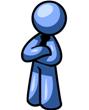